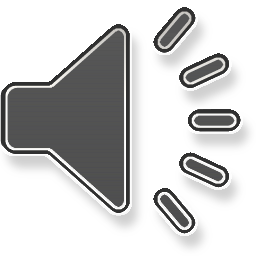 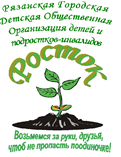 Девиз нашей организации
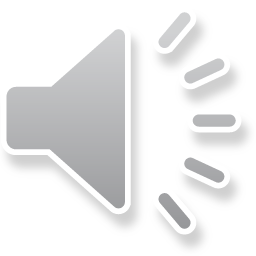 Девиз детей : «В море спасает спасательный круг – в жизни спасает единственный друг (организация «Росток»)
Цель организации – всемерное содействие проживающим на территории г. Рязани детям и подросткам-инвалидам в их интеграции в современное общество путём защиты и реализации их прав и законных интересов, создание соответствующих условий  и гарантий, обеспечивающих равные с другими гражданами возможности участия во всех сферах жизнедеятельности общества.
Это наш  второй дом 1 этаж в безвозмездном  пользовании2 этаж в аренде
Подгурская Валентина Фёдоровна – председатель совета РГДОО «РОСТОК»
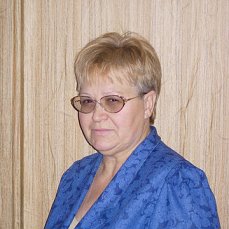 Рабочий кабинет
Имеем свою швейную мастерскую
Здесь дети получают навыки шитья
Имеем свой тренажёрный зал
Есть беговые дорожки
Тренажер для ходьбы
Тренажеры для ног
Универсальный тренажер
Спортивный инвентарь
Лестница
Наша гордость – музыкальный, вибрационный, сухой бассейн
Детям здесь очень нравится
Имеем свои коляски
Здесь дети занимаются
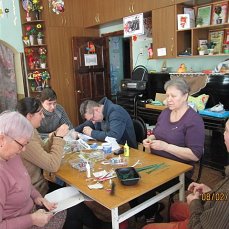 Здесь проходят занятия с росточками
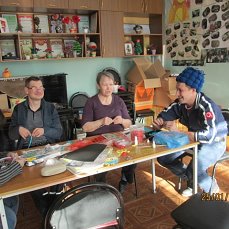 Это наши поделки
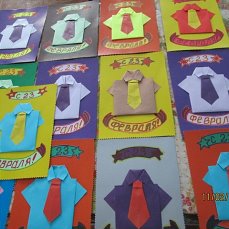 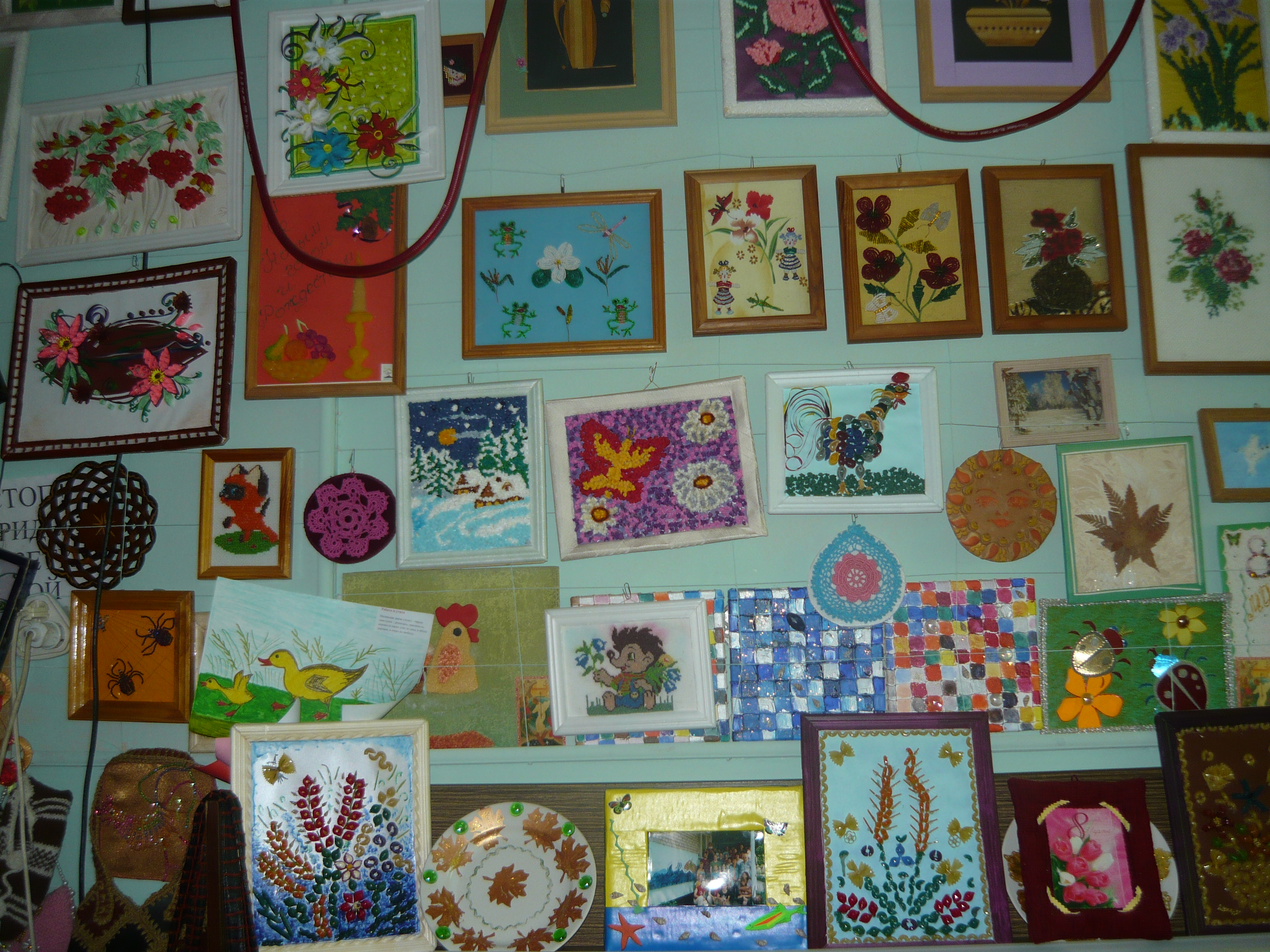 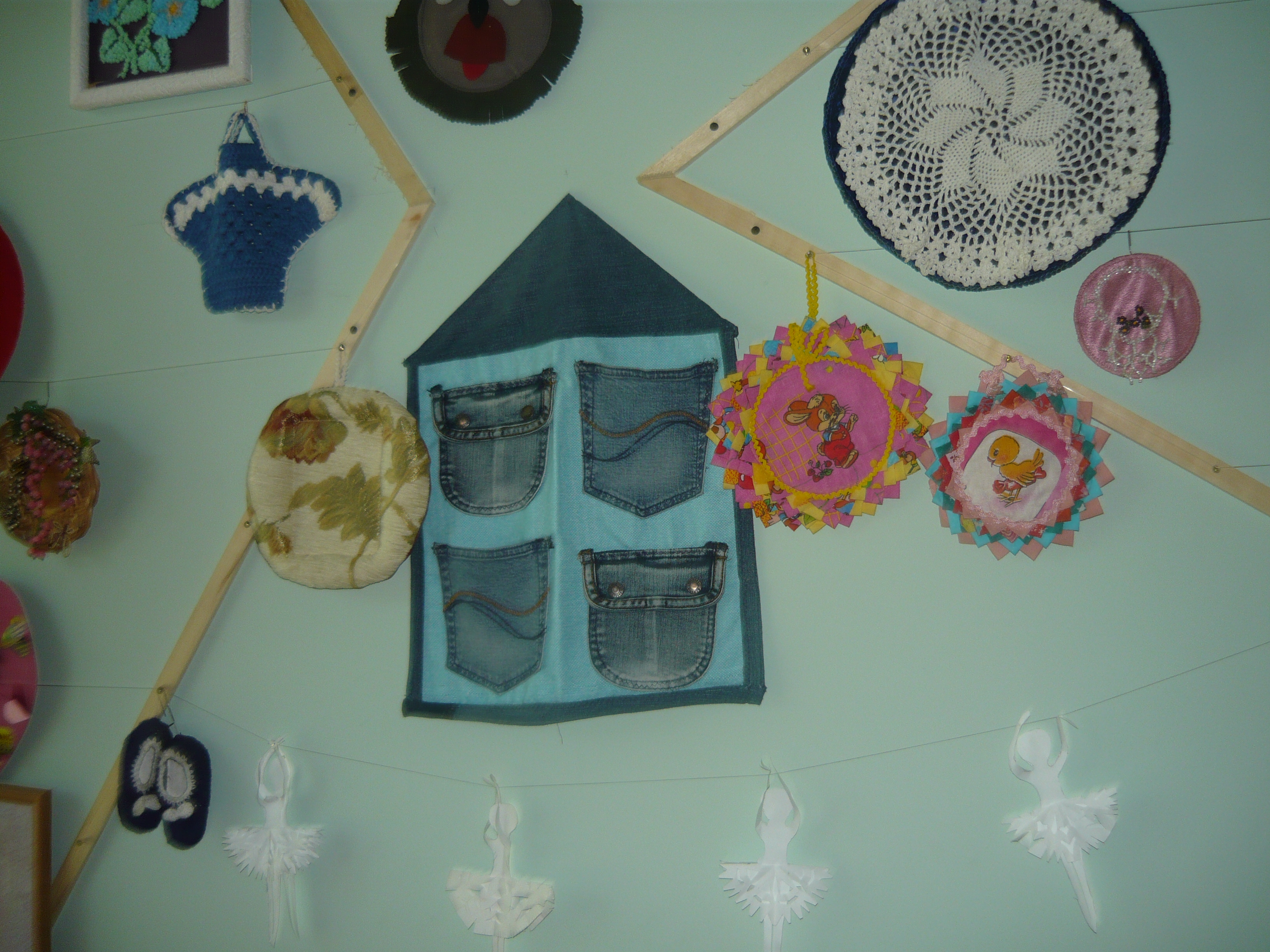 Поделки из крупы
Из фасоли
Поделки из бумаги
Из пайеток
Вышивка
Цветы к 8 марта
Совершаем поездки «Покаяние безгрешных»
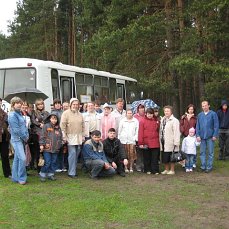 ЗАНЯТИЕ ИППОТЕРАПИЕЙ
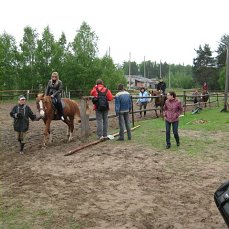 СВЯТО-ИОАННО-БОГОСЛОВСКИЙ  МОНАСТЫРЬ
Вместе встречаем Новый год
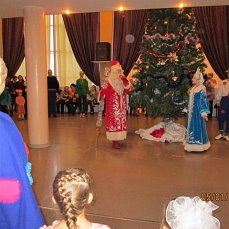 1 июня – День защиты детей
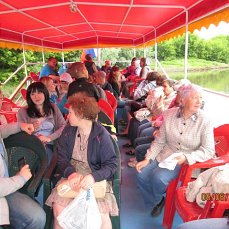 Было холодно, но весело
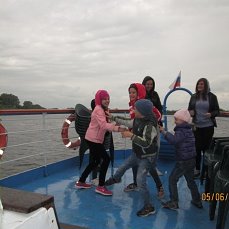 Занимаемся трудотерапией
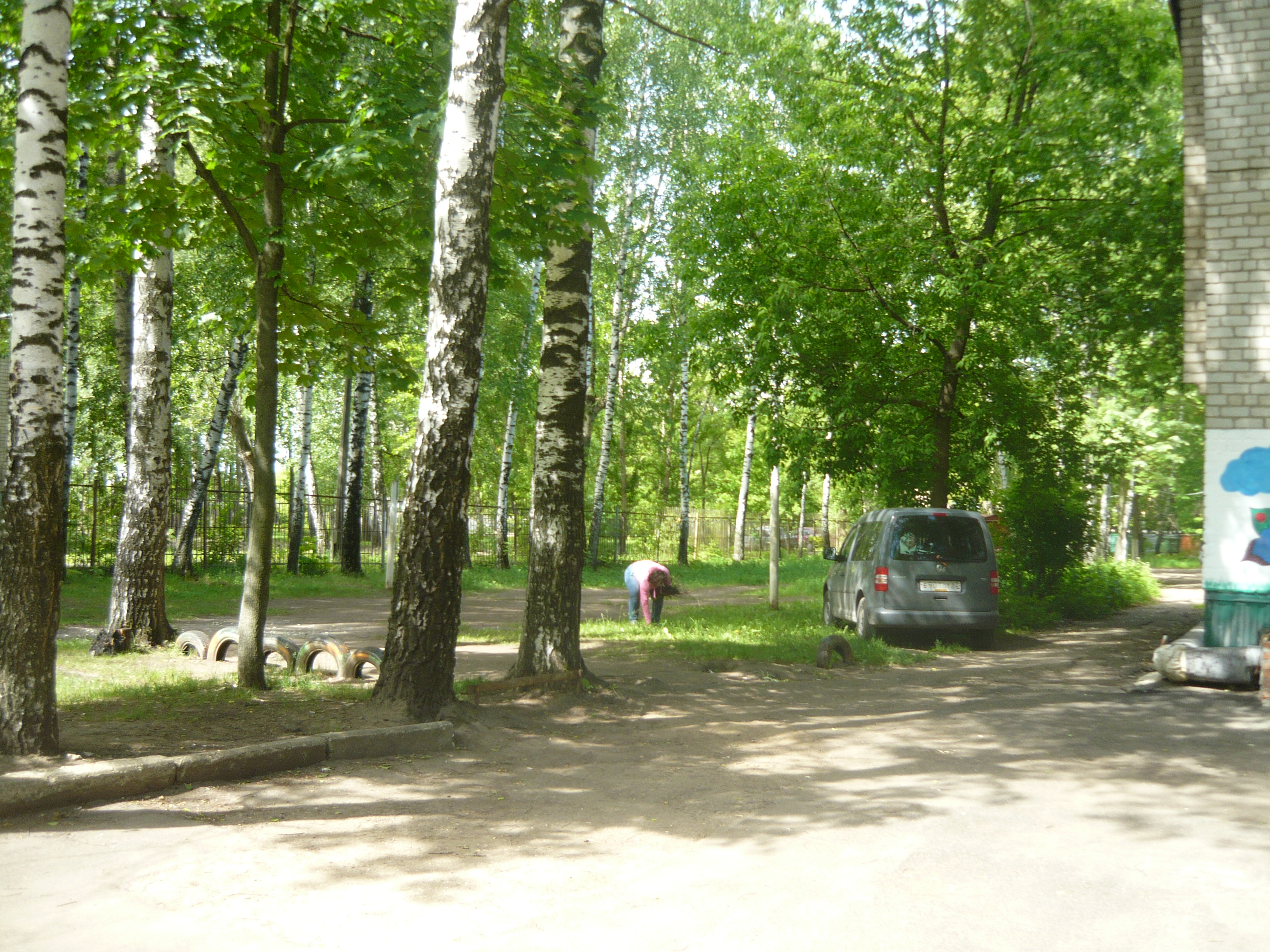 Имеем много грамот, дипломов, сертификатов, благодарственных писем.
6-7 апреля 2017 г. стали участниками    1 форума добровольцев Рязанской области
Награда нашла своего героя
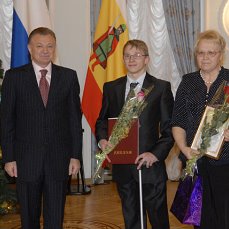